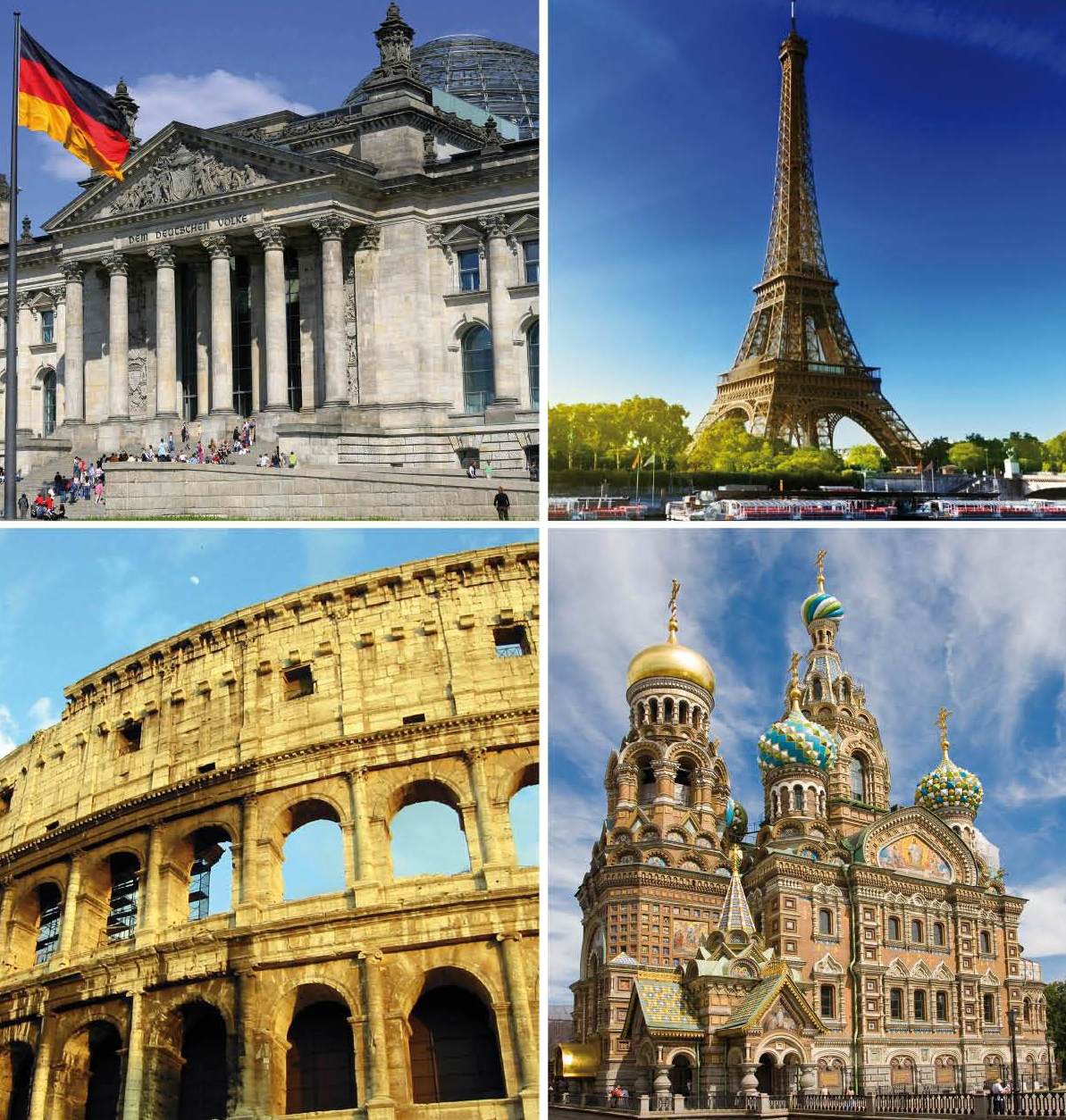 Формирование и развитие международных сетевых программ: 
опыт СПбГЭУ
Наталия В. Бурова,
 директор Международного института
 экономики и политики СПбГЭУ
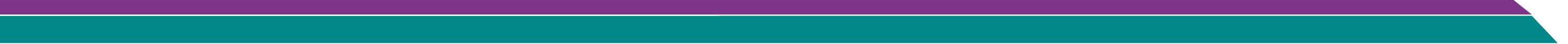 Под сетевой формой реализации образовательных программ понимается организация обучения с использованием ресурсов нескольких организаций, осуществляющих образовательную деятельность, в том числе иностранных, а также при необходимости, с использованием ресурсов иных организаций.

(часть 1 ст.13 и ст.15 273-ФЗ «Об образовании в Российской Федерации»;
«Методические рекомендации по организации образовательной деятельности с использованием сетевых форм реализации образовательных программ» (Приложение письму Министерства образования и науки Российской Федерацииот 25 августа 2015 г. № АК-2563/05)
Под сетевой формой реализации образовательных программ можно понимать

 - программы двойного диплома – завершаемые выдачей документа об образовании обучающемуся каждой организацией
 - совместные образовательные программы – завершаемые выдачей одного документа об образовании (диплома от вуза-партнера и сертификат от вуза, реализующего программу)

= Международные сетевые образовательные программы
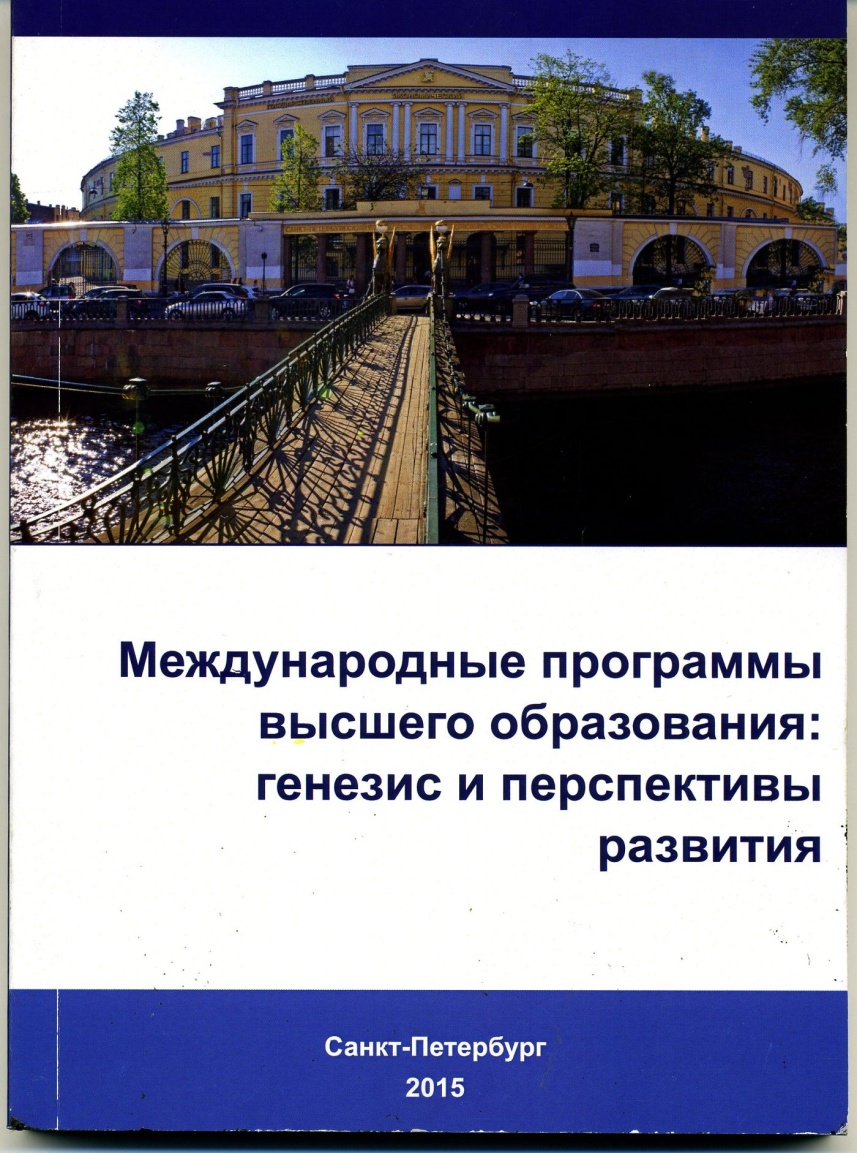 Международные образовательные (сетевые) программы СПбГЭУ  реализуются с середины 1990-х гг. 
Относятся к стратегическим инновациям в области образования (программы двойного диплома, импорт и экспорт ОУ, интеграция с профессиональным сообществом)
Реализуются в формате ООП и как ДОУ
Содержат инновационные технологии
Имеют пакет регламентирующих документов
Международная образовательная программа ВО – это комплекс образовательных характеристик, согласованных договорами о сотрудничестве и об условиях реализации программы между вузами, направленный на формирование набора компетенций (знаний, умений и навыков), соответствующих определенному уровню квалификации (бакалавра, магистра). 

Международная сетевая программа ВО может реализовываться как в рамках ООП, так и в качестве ДОУ.
Сетевые формы реализации ОП относятся к инновационному пути университетского сотрудничества.

Традиционные виды сотрудничества: студенческая и преподавательская мобильность

Инновационные виды сотрудничества:

- Создание совместных дисциплин; 
- создание совместных /программ двойного диплома на уровне бакалавриата, магистратуры, аспирантуры;
- создание консорциумов вузов
Программа двойного диплома – это МОП, характеризующаяся внебюджетным финансированием реализации, доступная студентам РФ и иных стран, при условии соответствия нормам и правилам приема в вузы РФ и страны вуза-партнера, осуществляемая в формате основной образовательной программы, и предполагающая выдачу двух национальных дипломов определенного уровня (бакалавра, магистра, доктора) при условии выполнения обучающимися совместно разработанного учебного плана.

Совместная образовательная программа - это МОП, характеризующаяся внебюджетным финансированием реализации, доступная студентам РФ и иных стран, осуществляемая в формате дополнительной образовательной услуги в рамках действующей образовательной лицензии российского вуза, и предполагающая выдачу студентам российского вуза иностранного диплома определенного уровня (бакалавра, магистра) при условии выполнения обучающимися совместно разработанного учебного плана.
Основные этапы разработки
 международных сетевых программ
Поиск вуза-партнера
   Согласование целей и задач вузов-партнеров
Уровень, содержание, формат программы
Условия реализации программы
Ответственность вузов-партнеров
Источники финансирования (внутренние-внешние)
Этапы становления и соответствующее изменение статуса программы
Необходимость получения дополнительных аккредитаций
Принятие окончательного решения о запуске международной образовательной программы
Основные этапы разработки
 международных сетевых программ
Заключение договоров (соглашений)  о порядке реализации программы:
- договор о сотрудничестве (так называемое «рамочное соглашение»);
- соглашение о реализации конкретной программы;
- соглашение о финансовых условиях реализации конкретной программы 
 Продвижение программы на рынке образовательных услуг
      Отбор кандидатов и Набор студентов и слушателей
       Реализация Программы
Содержание соглашения о порядке реализации Программы
Цель соглашения   
Организация обучения, промежуточного и итогового контроля на Программе
Организационные аспекты реализации программы 
 Отбор кандидатов и условия приема
Педагогическое руководство и реализация  Программы
Управление и финансирование  Программы
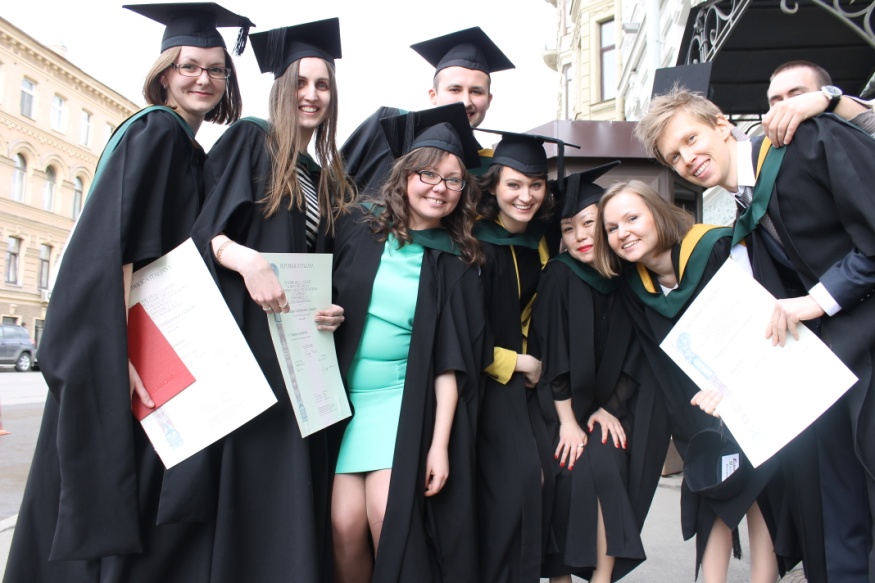 МИЭП – особое подразделение, занятое реализацией МОП
 Бакалавриат и магистратура
Ведущие университеты Франции, Италии и Германии
Инновационные технологии и интерактивное обучение
Обучение на иностранном языке
Программы мобильности
Перспективы трудоустройства
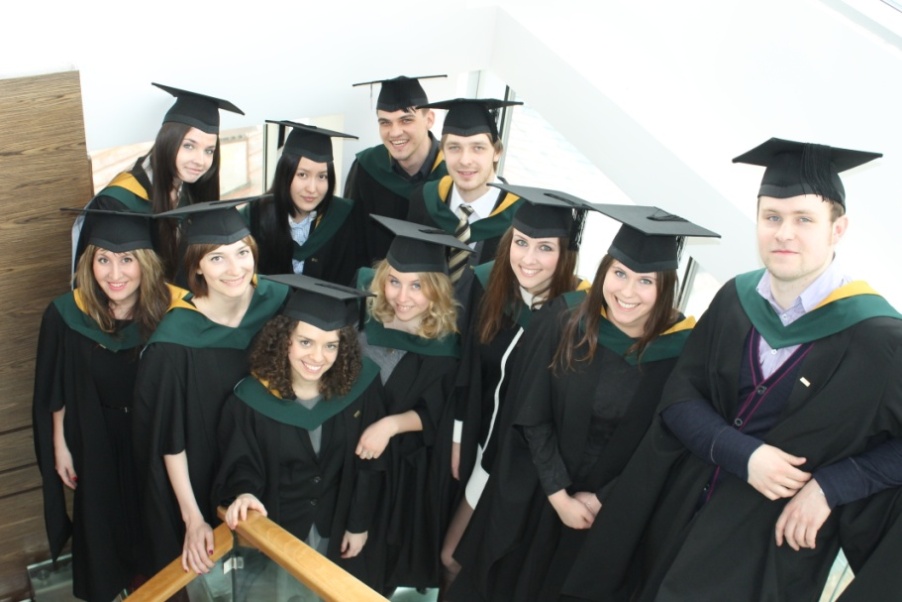 МИЭП выполняет функции факультета по всем студентам ООП– зачисление, ведение зачеток, ведомостей, выдача дипломов.
 МИЭП выполняет функции выпускающей кафедры –  разработка РУП по каждой программе, комплектование ППС программ, академическое и научное руководство программой, научное руководство работой магистрантов.
 МИЭП выполняет согласованные функции международного департамента, ведя прямые переговоры с вузами-партнерами по всем вопросам функционирования МОП.
 МИЭП выполняет функции ЦФО: формирование и исполнение годового бюджета по реализации международных программ.
 МИЭП выполняет функции контрактного отдела: заключение договоров о возмездном  оказании услуг, срочные трудовые договоры с внешними преподавателями.
 МИЭП ведет политику по продвижению всех программ МИЭП, путем ведения сайта www.miep.unecon.ru, издания брошюр, плакатов, участия в образовательных выставках, организации открытых лекций приглашенных профессоров.
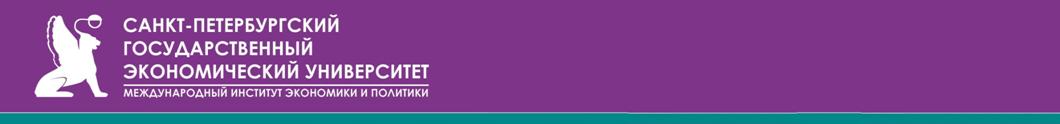 Основные образовательные программы
Уровень: магистратура
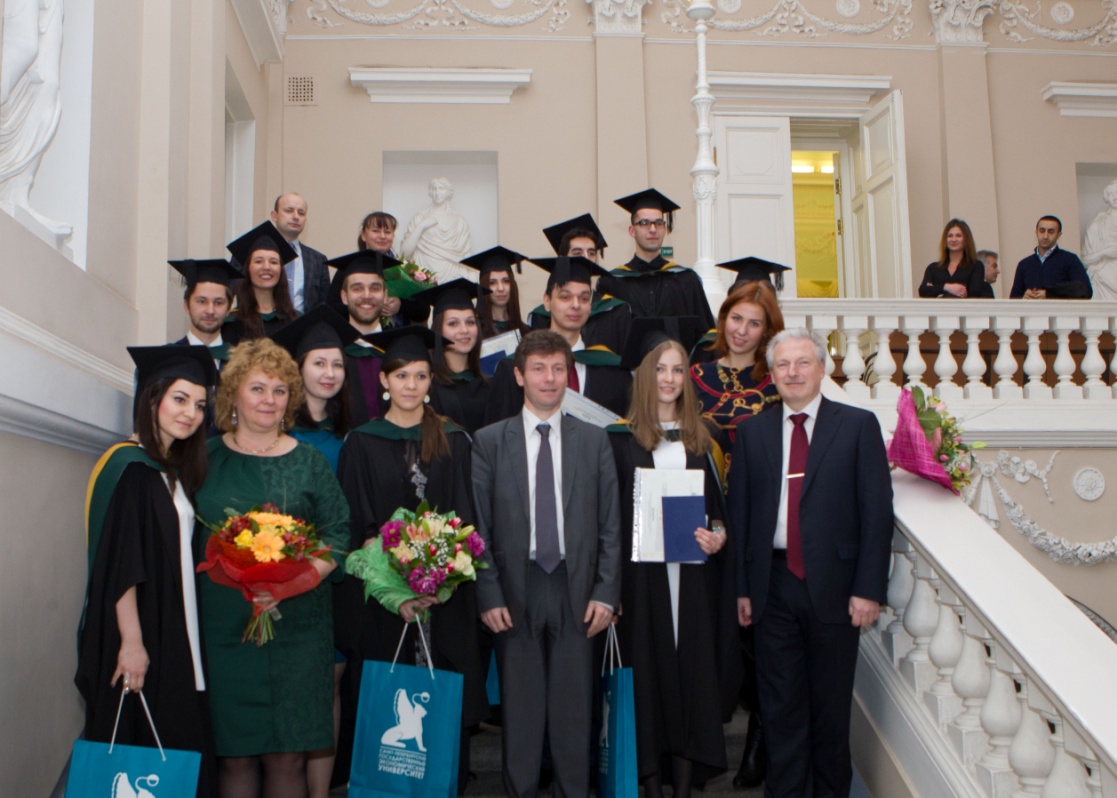 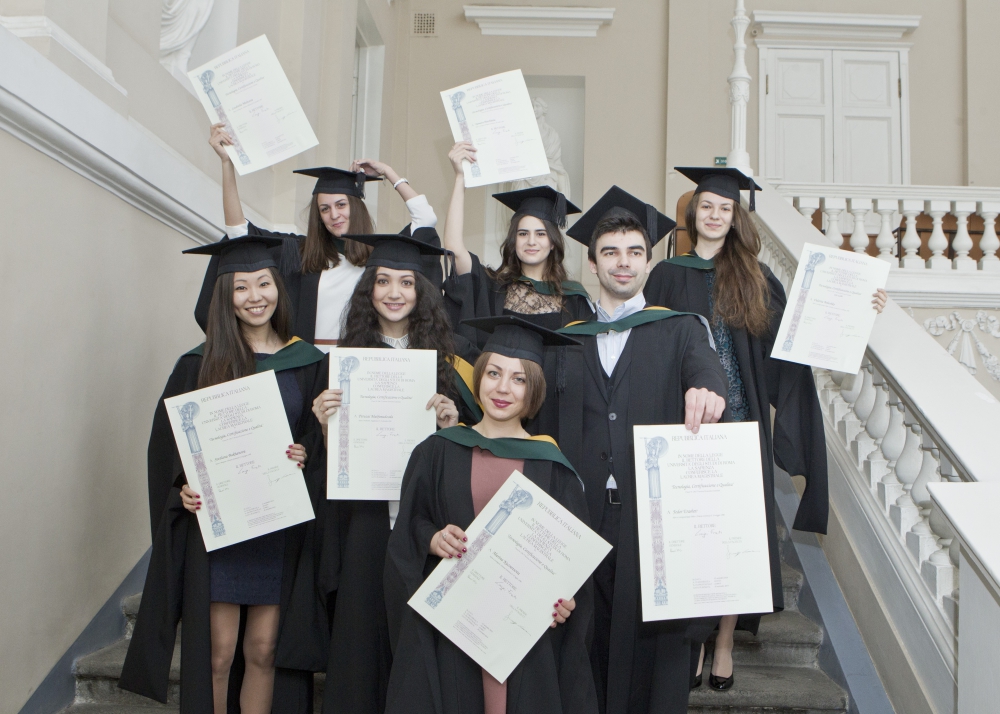 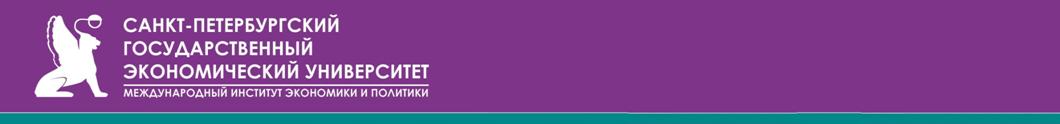 Российско-немецкая программа «Master of International Business Administration / Technology-oriented Management» с Брауншвейгским техническим университетом
Российско-итальянская программа в рамках программы двойного диплома European Master «Economy of Enterprise, Quality and Innovations» с Университетом Ла Сапиенца
Российско-французская программа «International Management» c Университетом Анже
Российско-французская программа «Corporate finance, Control and Risks» с Университетом Париж Дофин.
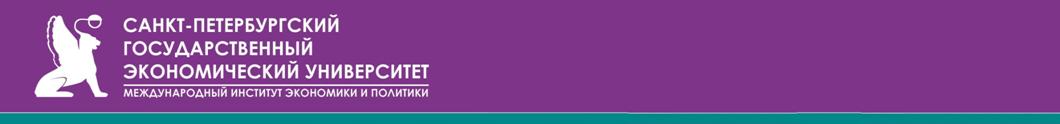 Международная магистерская программа двойного диплома «Финансовый менеджмент, учет и управление рисками»
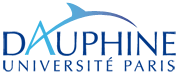 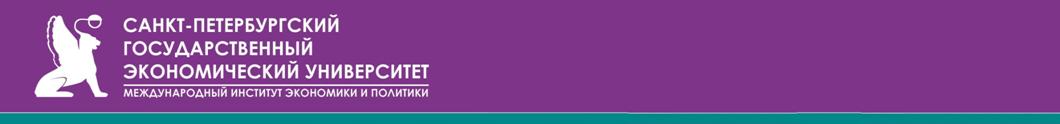 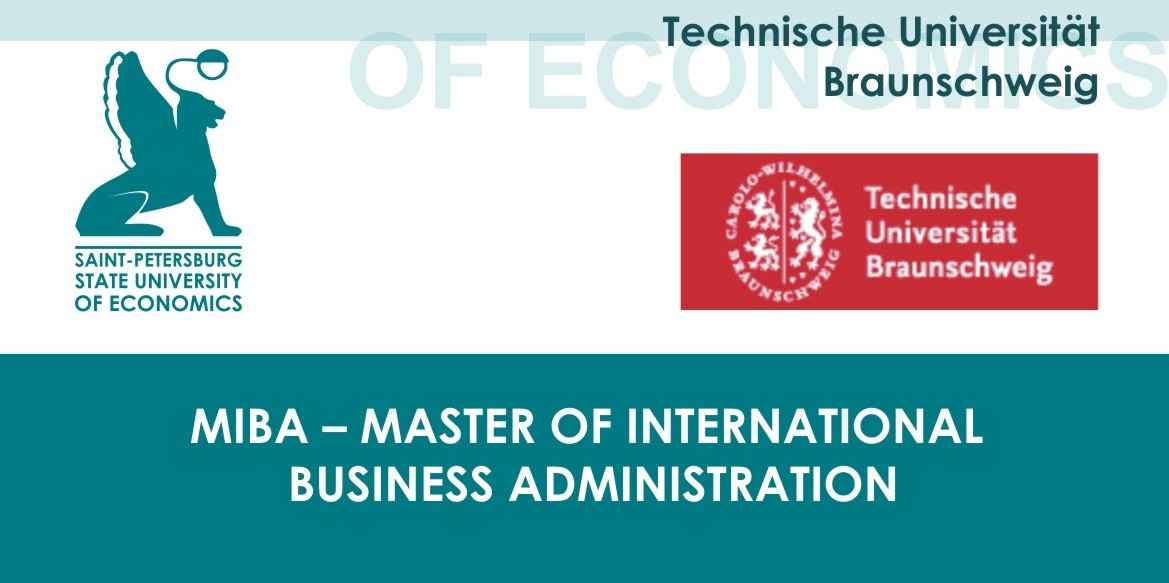 Международная магистерская программа двойного диплома
«Международное бизнес-администрирование / Менеджмент высокотехнологичных предприятий»
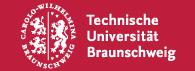 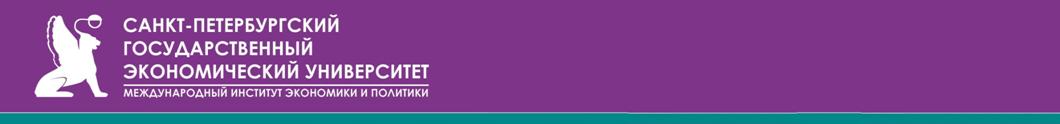 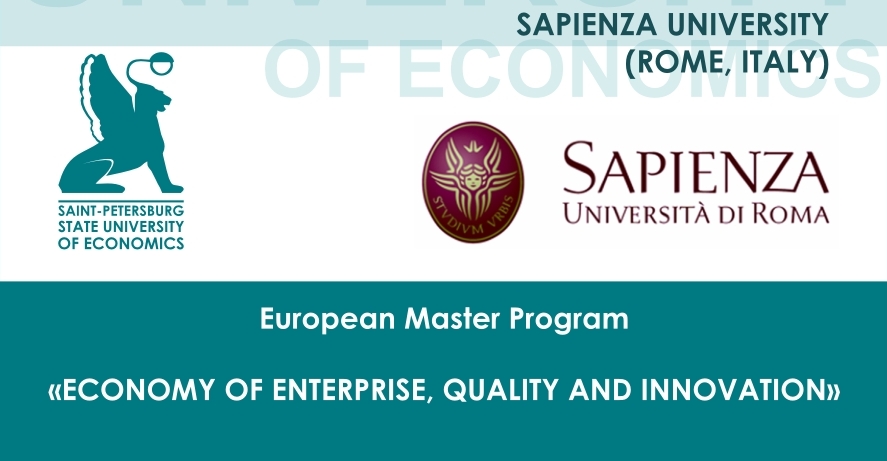 Международная магистерская программа двойного диплома
«Экономика предприятия, качество и инновации»
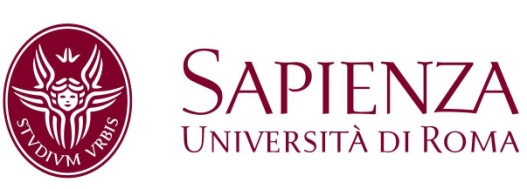 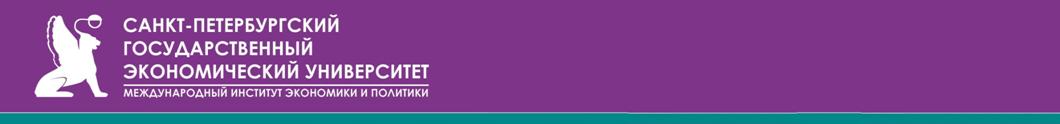 Как поступить на сетевые магистерские программы двойного диплома?
Прием документов: 
27 июня 2016 – 26 августа 2016
Вступительные испытания:
экзамен по направлению «Менеджмент» и экзамен по английскому языку
Приказ о зачислении:
5 сентября 2016 
Начало обучения:
15 сентября 2016
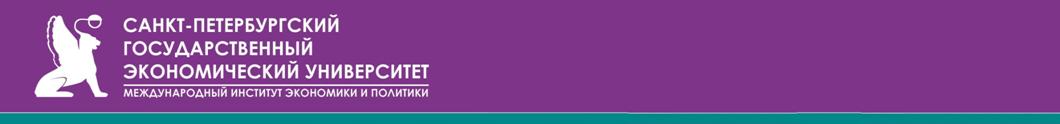 Дополнительные образовательные программы
Параллельное обучение
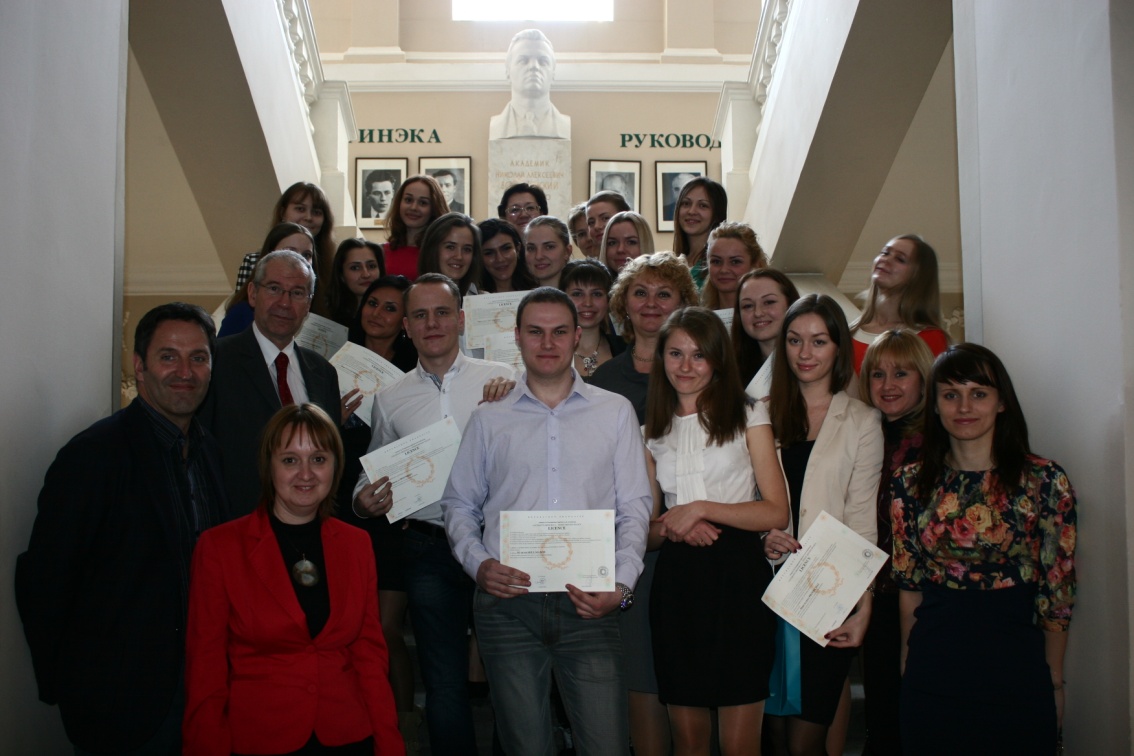 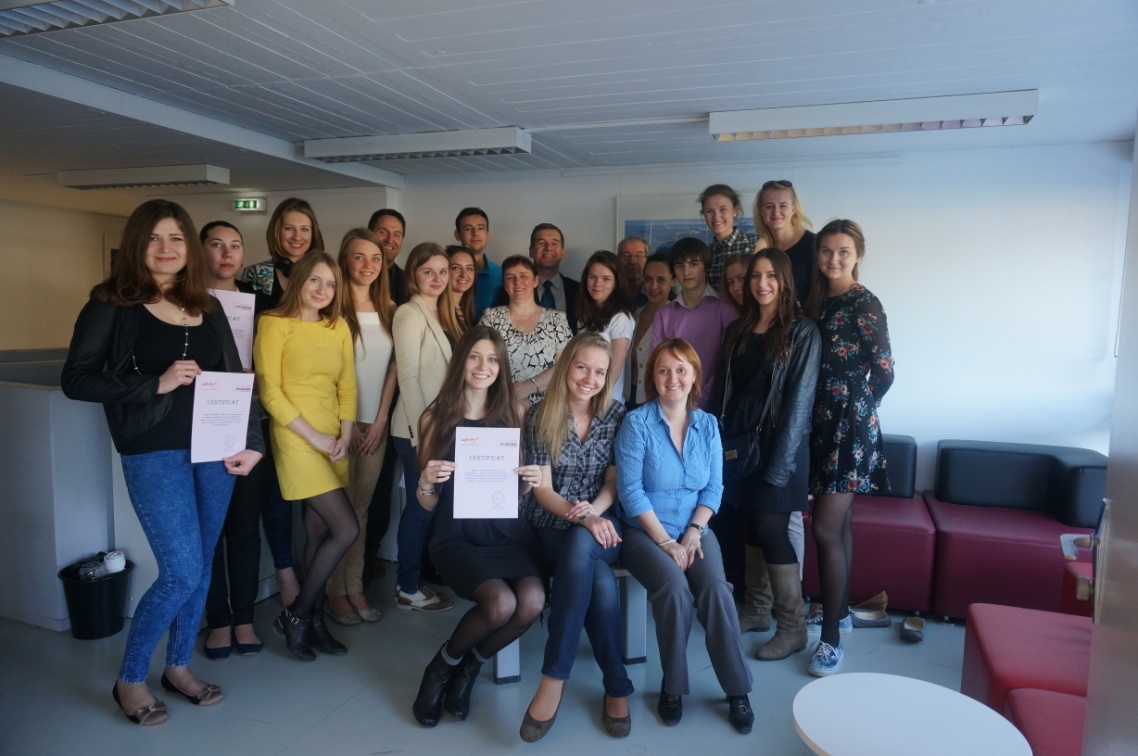 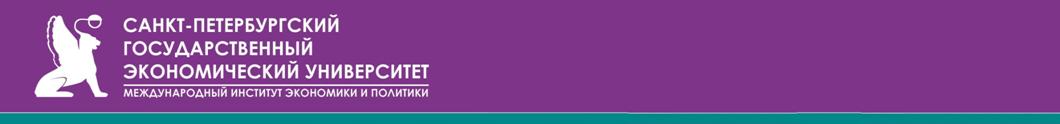 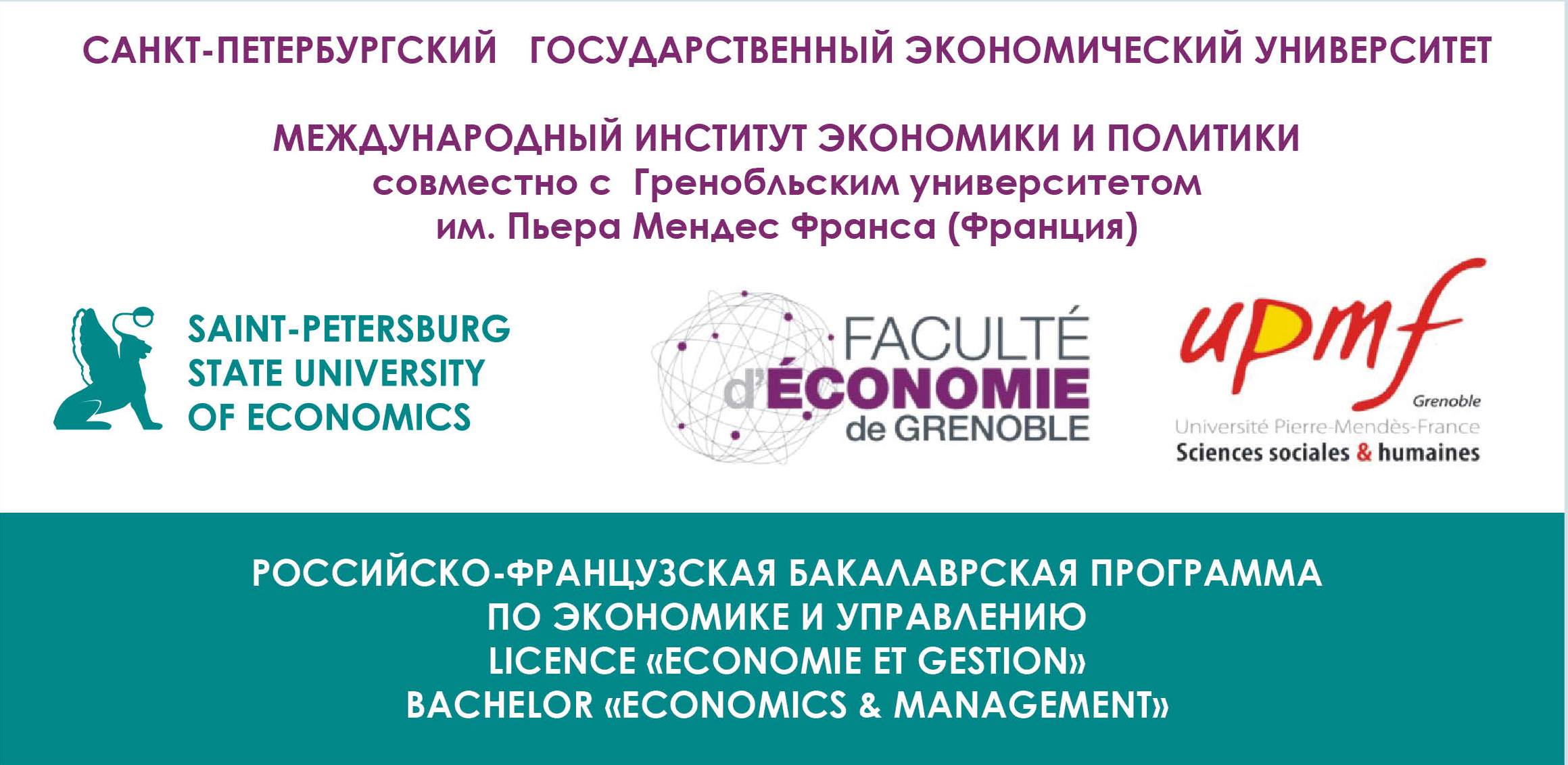 Российско-французская бакалаврская программа 
                                       по экономике и управлению
в партнерстве с университетом им. Пьера Мендес Франса (Гренобль, Франция)
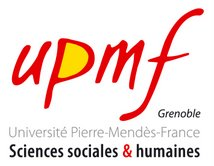 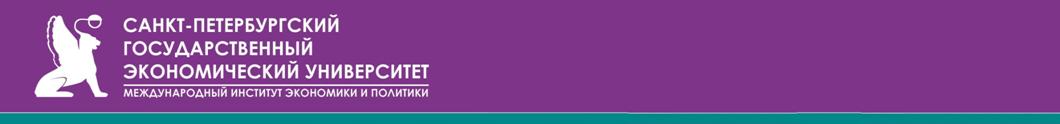 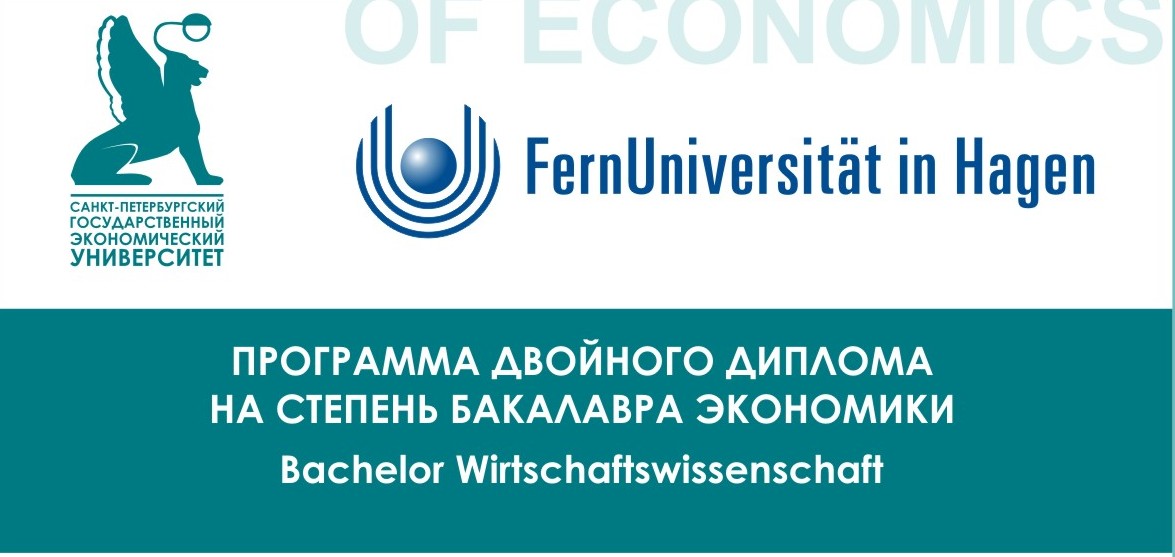 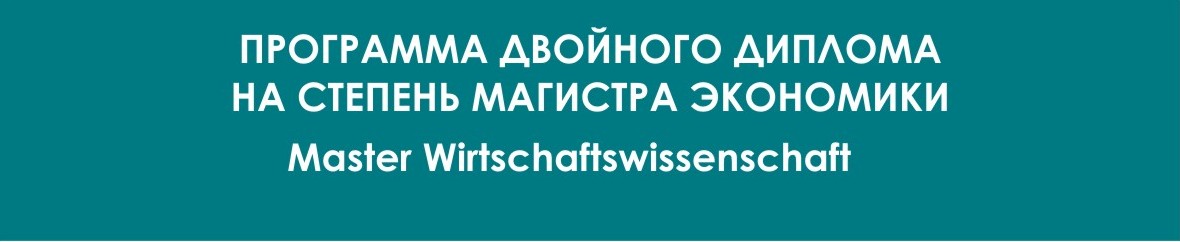 На заседании 21 декабря 2015г. диссертационный совет Д 212.354.17 принял решение присудить Цой Екатерине Владиславовне ученую степень кандидата экономических наук.
Российско-немецкие программы с Хагенским заочным университетом
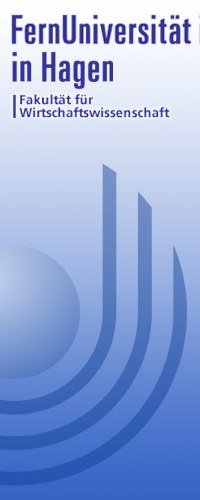 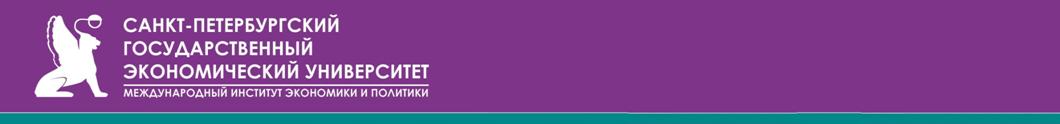 Ста
Статистика подготовленных выпускников международных программ СПбГЭУ
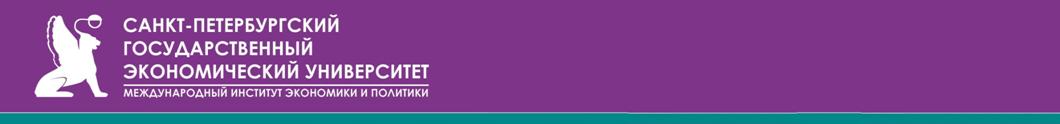 Международные образовательные программы СПбГЭУ –
 программы с инновационными технологиями
Преподавание на иностранном языке
Профессорско-преподавательский состав  из России и Европы
Мастер-классы, видео-конференции, кейсы (имитация работы в реальной бизнес-среде), тренинги, открытые лекции практиков и профессоров, круглые столы
Педагогическая платформа Докеос, Moodle
Научные студенческие конференции на иностранном языке
Концепция тематических ресурсных центров (создание сети единомышленников, функция накопления информации (закрытой и открытой)
Участие и проведение образовательных выставок, создание презентационных буклетов
Факторы успеха международной образовательной программы
Рынок труда
Учебный план, соответствующий запросам рынка
общество
государство
финансиру-ющие фонды
УНИВЕРСИТЕТ
репутация;
стратегия;
администра-ция
УНИВЕРСИТЕТ
репутация;
стратегия;
администра-ция
общество
государство
финансиру-ющие фонды
общее видение
преподаватели
Учебный план и орг-ция обучения,  соответствующие запросам рынка
Студенты
Факторы успеха, диктуемые рынком
Рынок труда
Учебный план, соответствующий запросам рынка
общество
государство
финансиру-ющие фонды
УНИВЕРСИТЕТ
репутация;
стратегия;
администра-ция
УНИВЕРСИТЕТ
репутация;
стратегия;
администра-ция
общество
государство
финансиру-ющие фонды
наличие спроса на выпускников;
развитие востребованных компетенций;
известный бренд;
удобная организация учебного процесса
общее видение
преподаватели
Учебный план и орг-ция обучения,  соответствующие запросам рынка
Студенты
Факторы успеха, обусловленные университетским сотрудничеством
Рынок труда
соответствие стратегиям международного развития вузов;
связь дисциплин в рамках учебного плана;
единство педагогического подхода;
ИКТ;
административные процессы
Учебный план, соответствующий запросам рынка
общество
государство
финансиру-ющие фонды
УНИВЕРСИТЕТ
репутация;
стратегия;
администра-ция
УНИВЕРСИТЕТ
репутация;
стратегия;
администра-ция
общество
государство
финансиру-ющие фонды
общее видение
преподаватели
Учебный план и орг-ция обучения,  соответствующие запросам рынка
Студенты
Факторы успеха, связанные с внешними институтами
Рынок труда
Учебный план, соответствующий запросам рынка
общество
государство
финансиру-ющие фонды
УНИВЕРСИТЕТ
репутация;
стратегия;
администра-ция
УНИВЕРСИТЕТ
репутация;
стратегия;
администра-ция
общество
государство
финансиру-ющие фонды
участие в Болонском процессе;
сопоставимость академических степеней;
нострификация иностранных дипломов; 
привлекательность города / страны для жизни;
возможность получения дополнительного финансирования
общее видение
преподаватели
Учебный план и орг-ция обучения,  соответствующие запросам рынка
Студенты
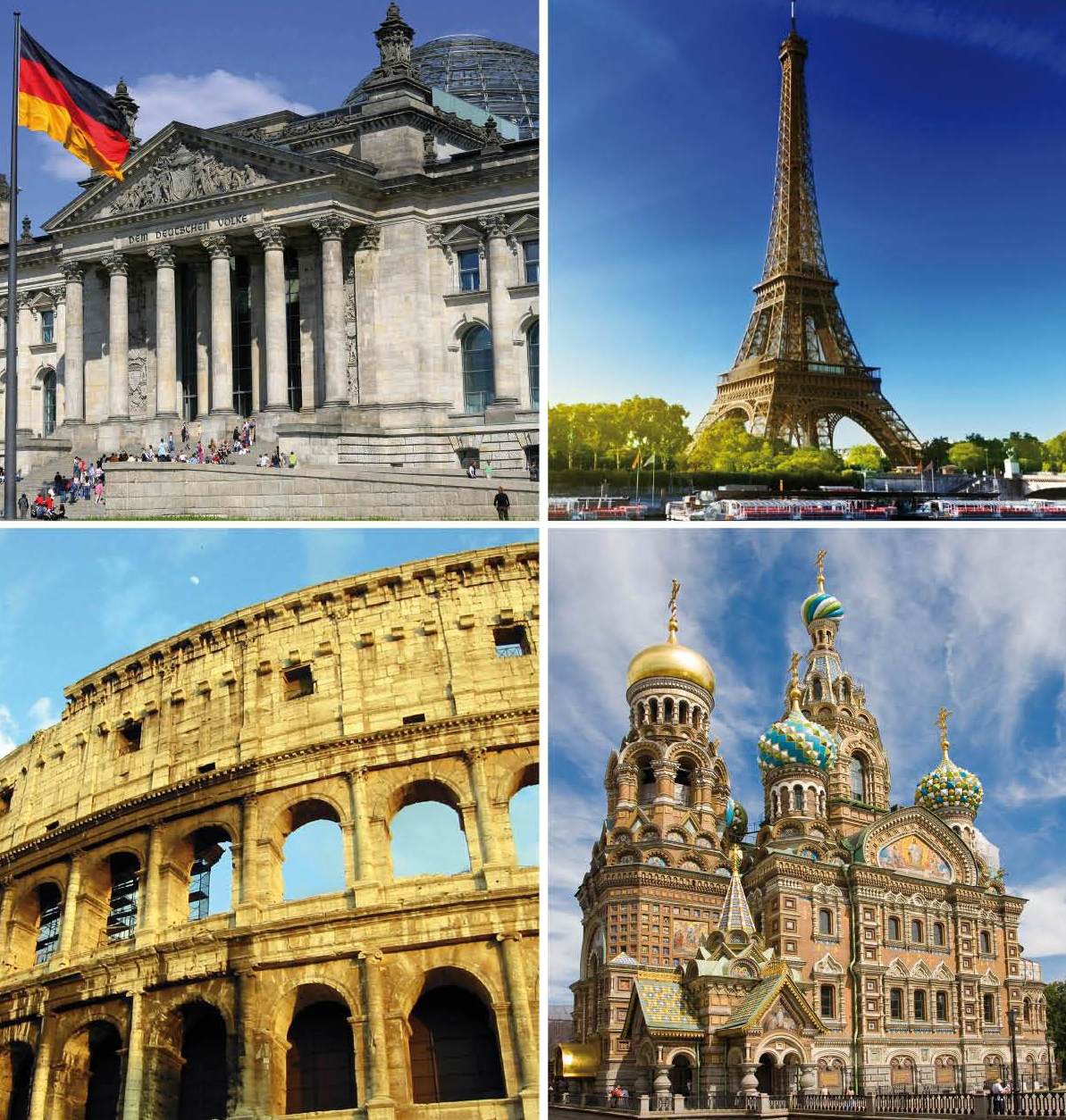 Международный Институт Экономики и Политики  СПбГЭУ

наб. канала Грибоедова 30/32 (2-я лестница, этаж 1)
Тел.: (812) 310-1957, (812) 310-4581
Факс: (812) 710-5586

Web: http://miep.unecon.ru
miep@unecon.ru
  nbourova@unecon.ru 
http://vk.com/unecon.miep
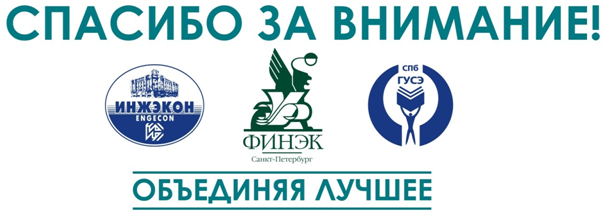 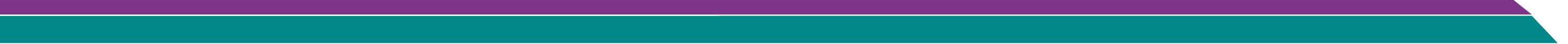